IPS Function
Execution Environment
Winodows System
Portable Application

Main Function
IPS UDP Packet Monitoring
Real-time Location Display
Warning Information
Device Control (LED, buzzer, vibration motor)
Restricted Area
Historical Record

Source Code
C# project source code

Secondary Development
Communication protocol and packet format
C# project source code
.net V4.0 C# dll, contains positioning algorithm, does not provide source code  (Windows environment development)
.net V5.0 C# dll, contains positioning algorithm, does not provide source code (Cross-platform development available, optional)

Usage Restrictions
Unlimited
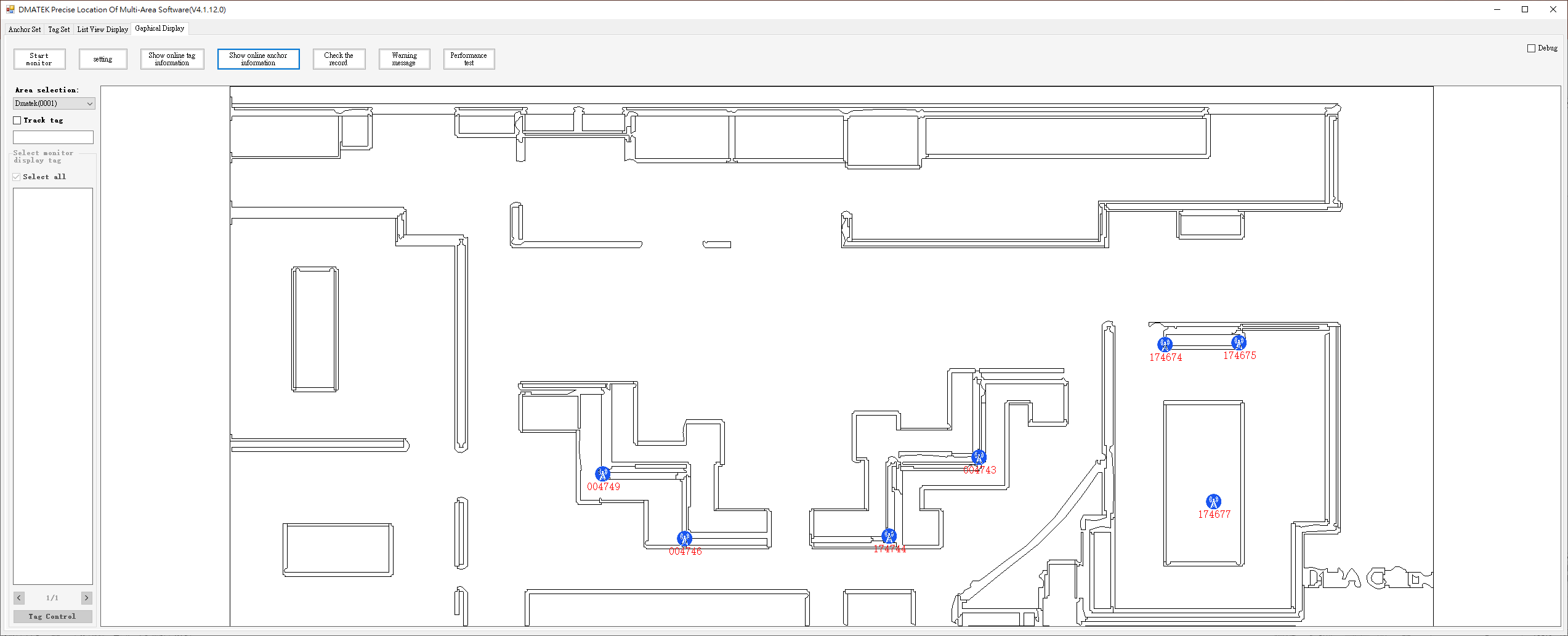 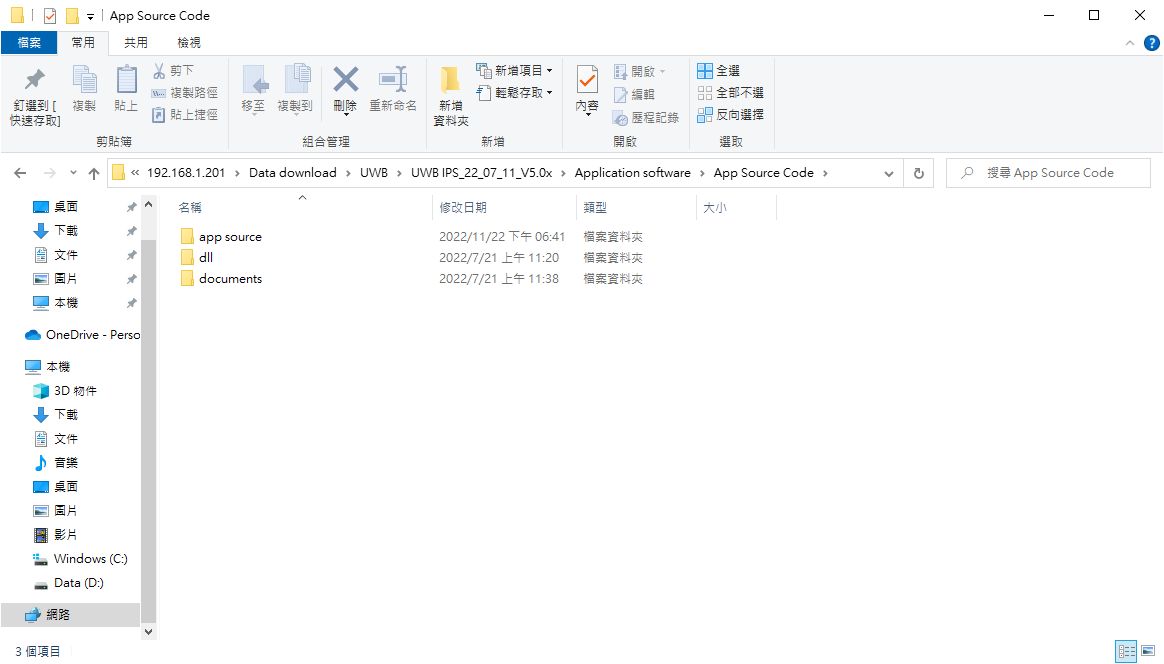 IPS Architecture
Third-party positioning web application development
UWB IPS
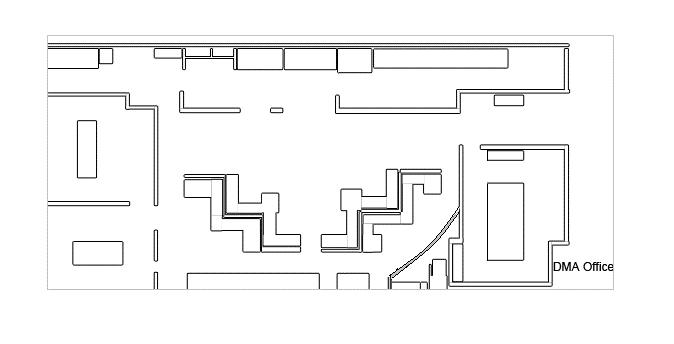 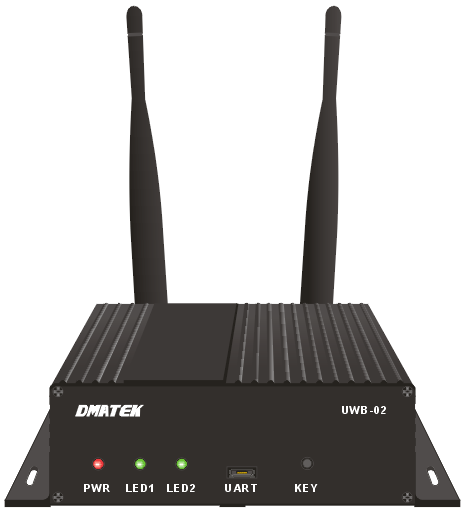 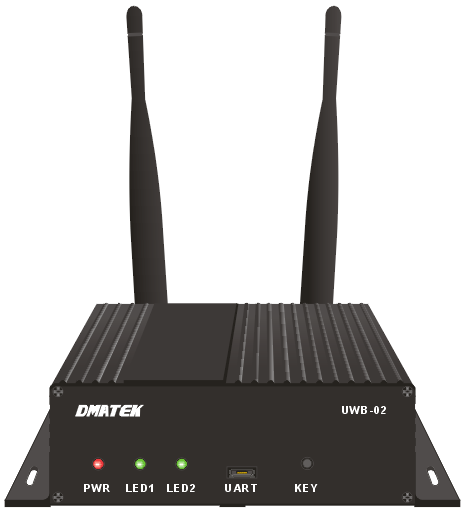 Using Dll
Portable Application
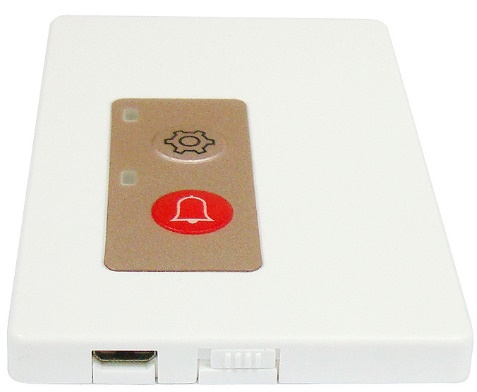 main program
Real-time Location Display
Warning Information
Device Control
Restricted Area
Historical Record
LAN 
POE
WIFI
Get distance (TOF)
Equipment control
Firmware update
Parameter update
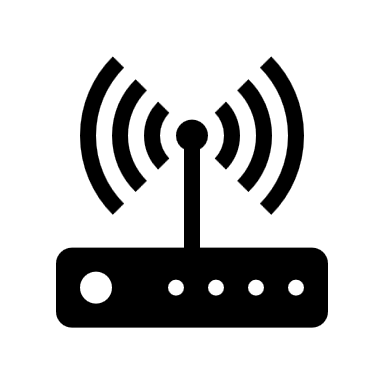 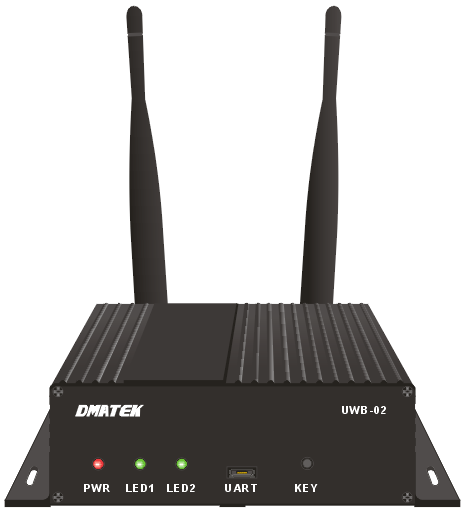 IPS dll
Packet Monitoring
Tag Coordinate Calculation
Positioning Information Processing
Device Control
Internet
Report packet
Control packet
Update package
Positioning Web Display
Anchor Set
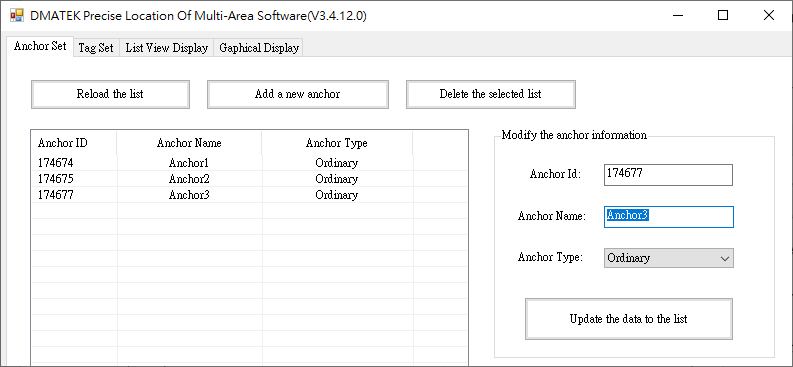 Tag Set
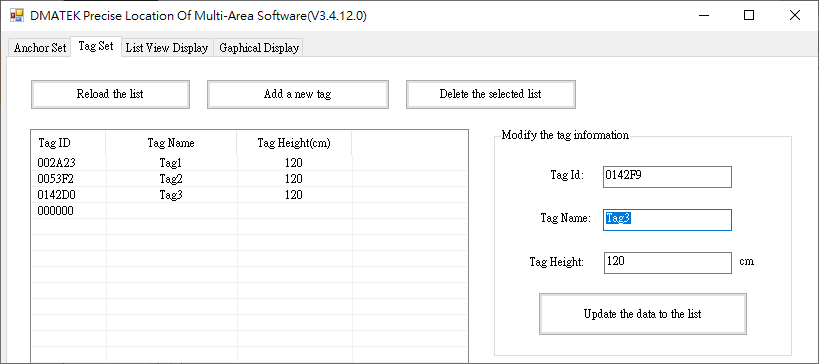 List View Display
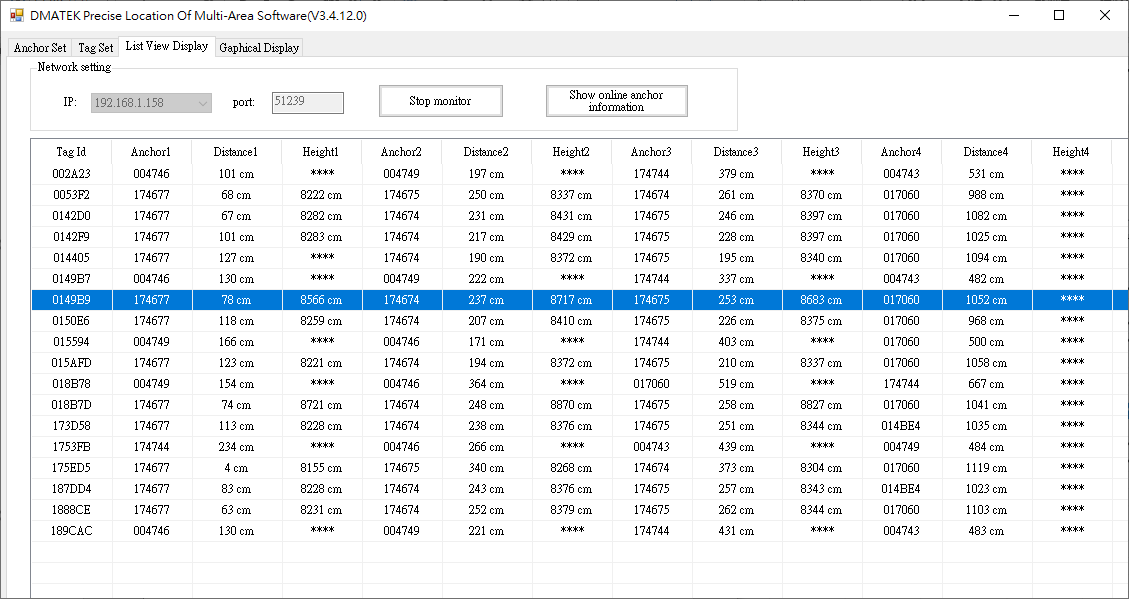 Gaphical Display
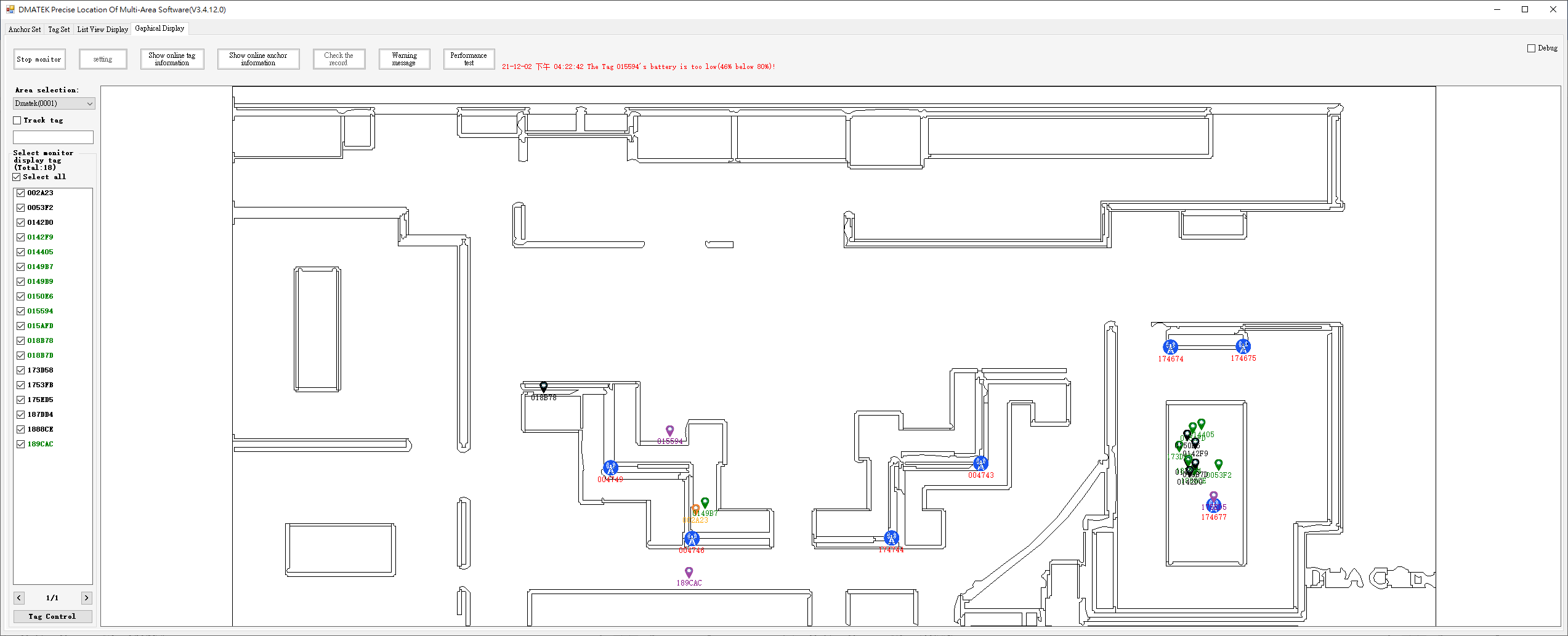 Network Setting
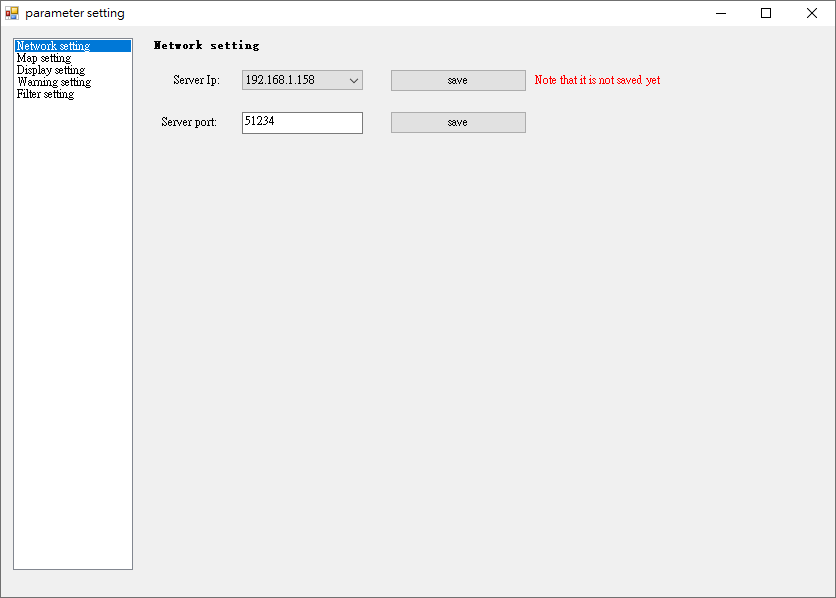 Map Setting
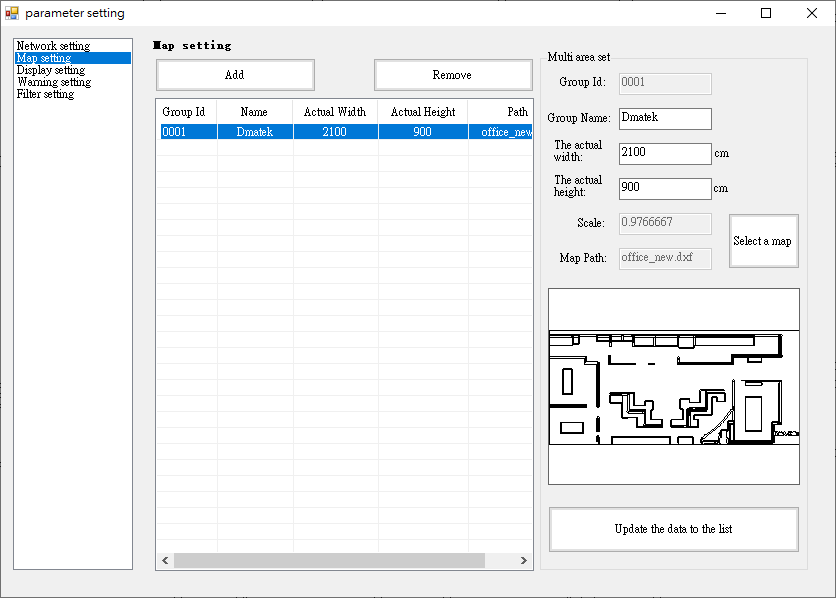 Display Setting
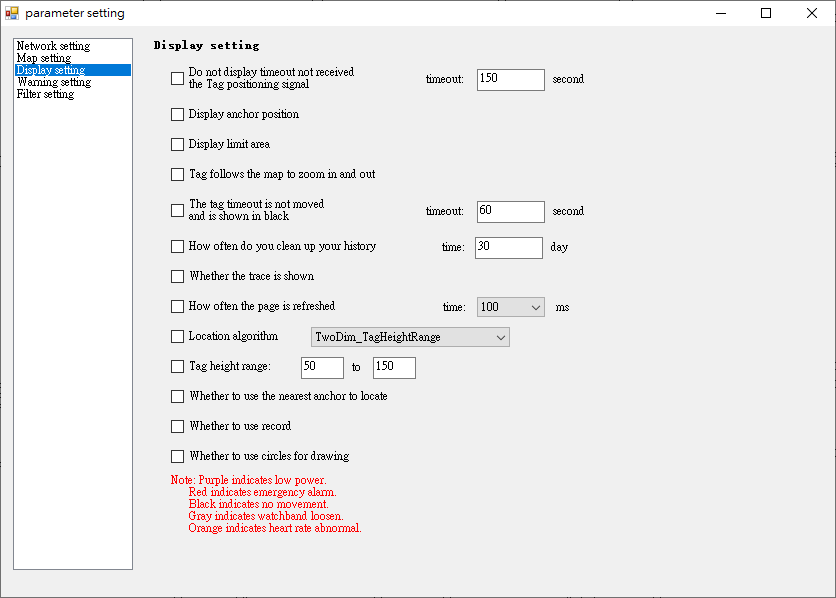 Warning Setting
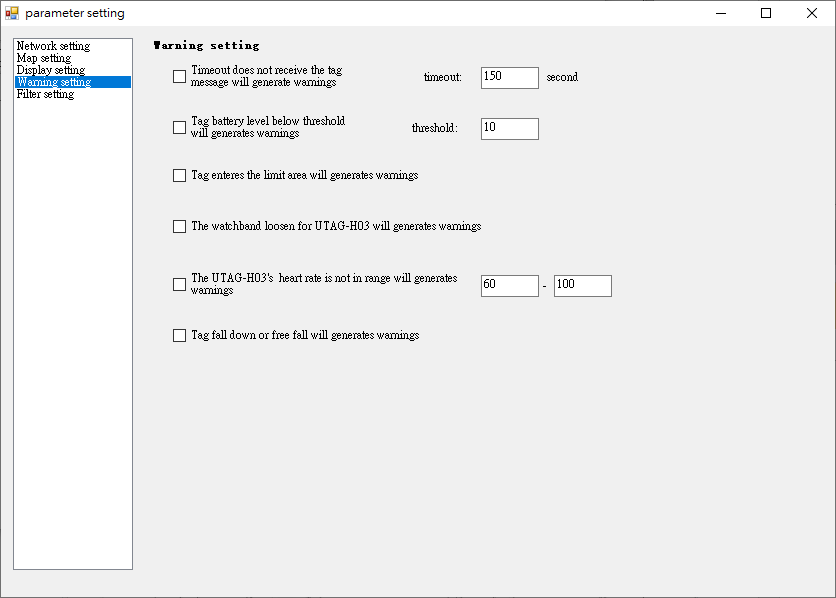 Filter Setting
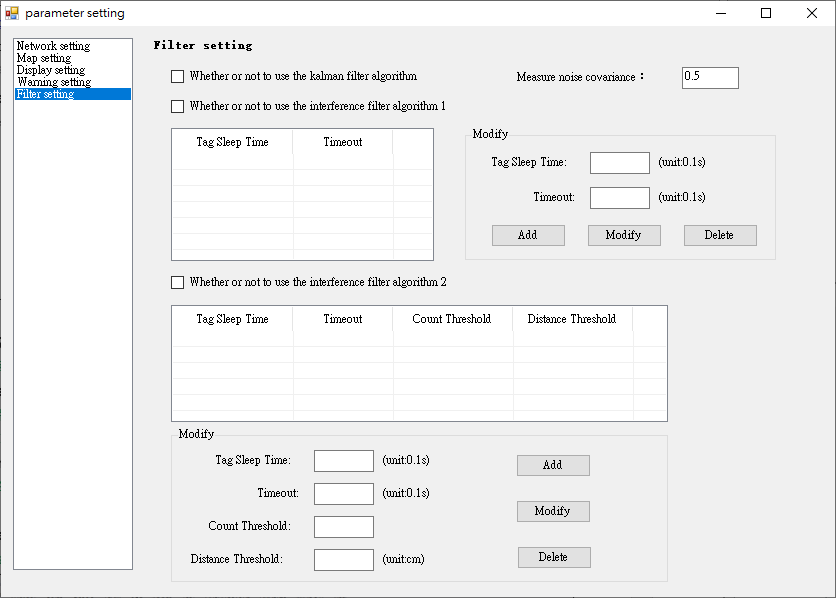 Historical Record
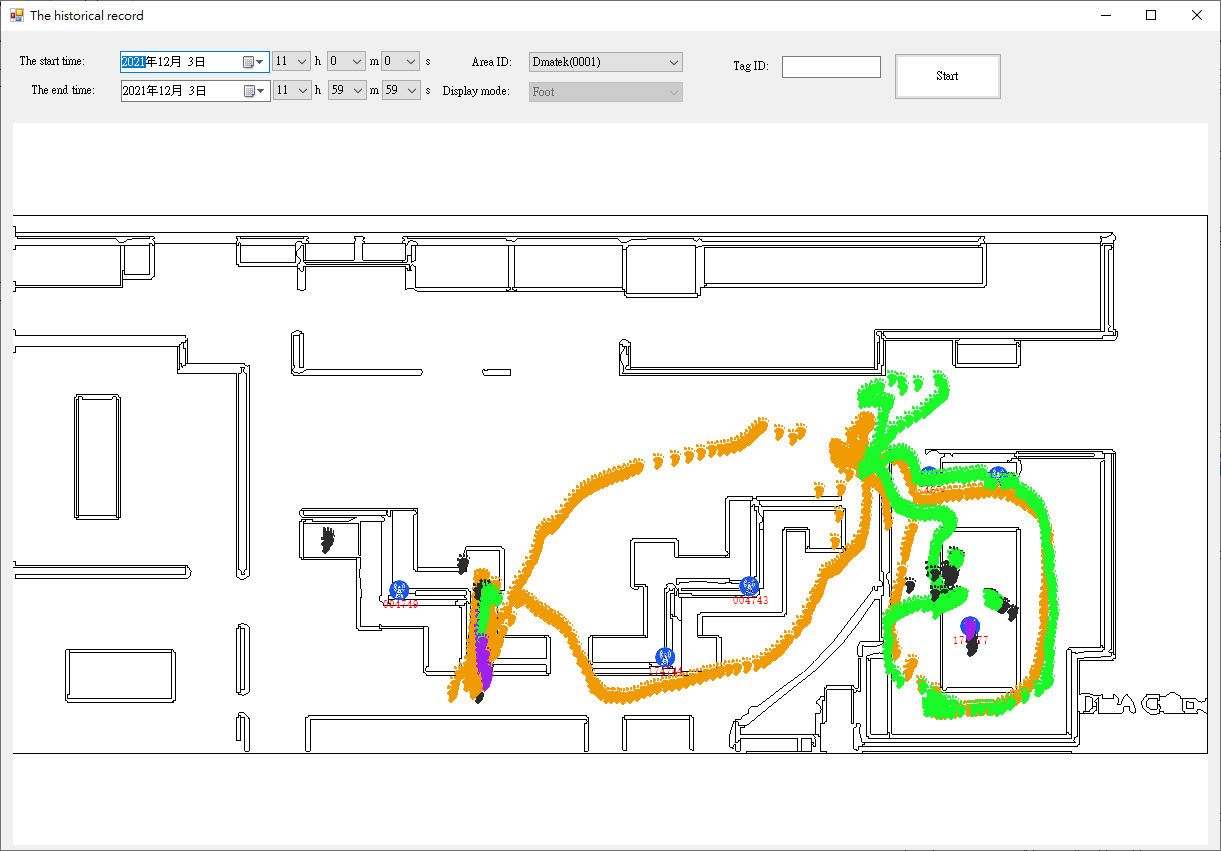 Warming Message
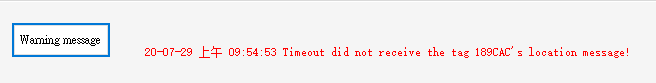 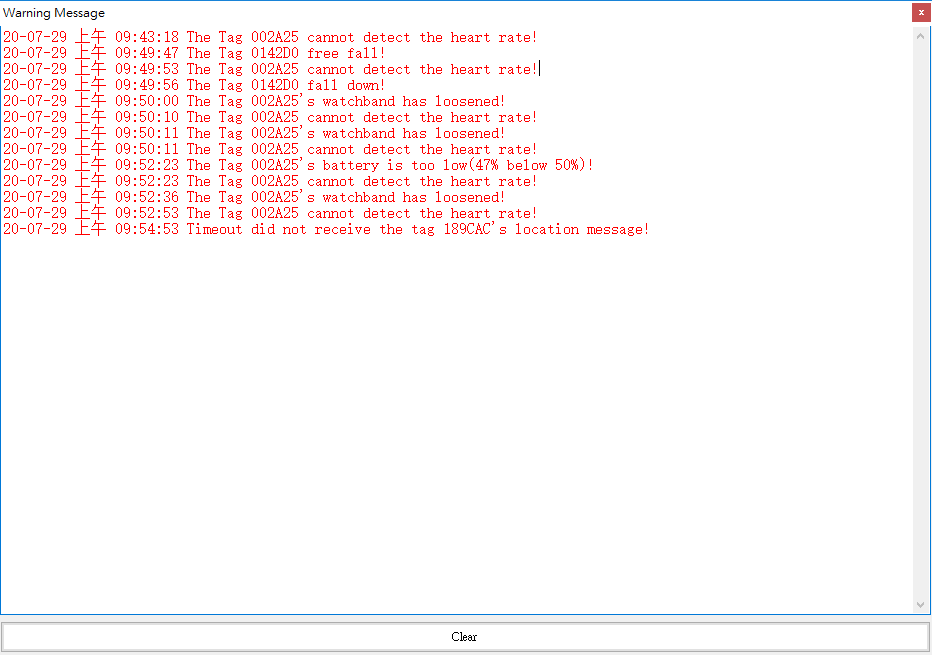 Device Control
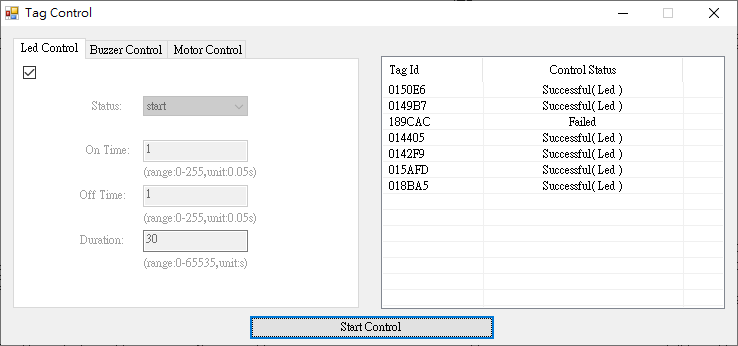 Restricted Area
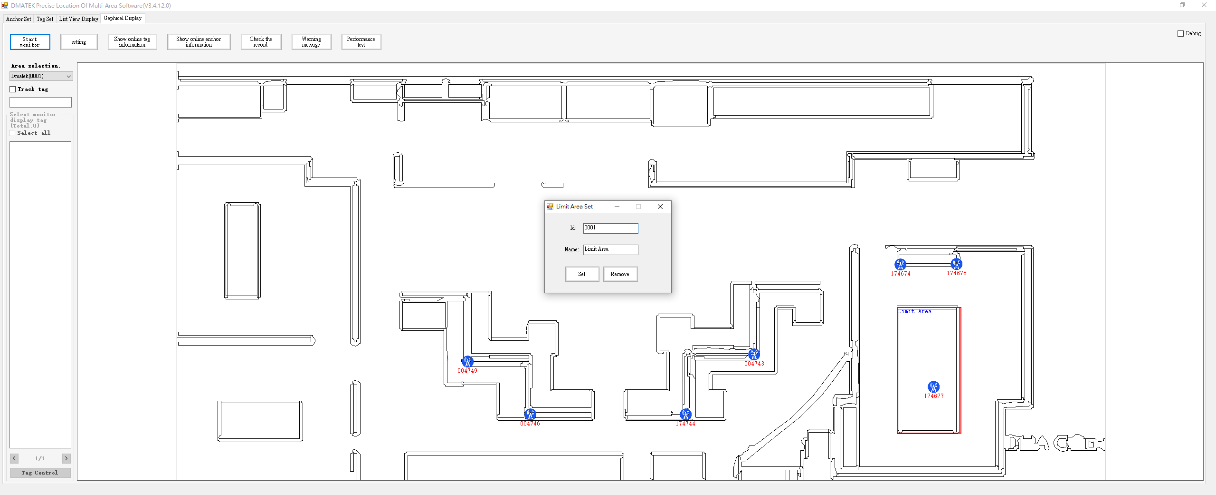